সবাইকে শুভেচ্ছা
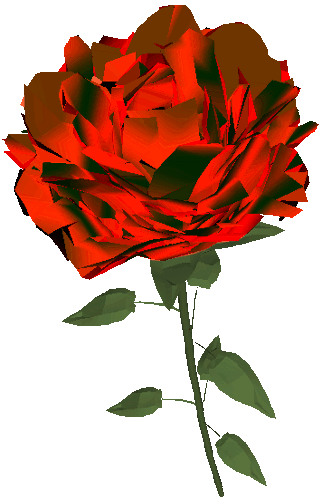 শিক্ষক পরিচিতি
মো: ইমরান হোসেইন চৌধুরী
সহকারী শিক্ষক
কালীনগর সরকারী প্রাথমিক বিদ্যালয়
কানাইঘাট, সিলেট।
পাঠ পরিচিতি
শ্রেণিঃ দ্বিতীয়
বিষয়ঃ প্রাথমিক গণিত
পাঠঃ বিয়োগ: ২ অঙ্কের সংখ্যা
বিশেষ পাঠঃ বিয়োগ
সময়ঃ ৪০ মিনিট
তারিখঃ ২৩/১১/২০১৯ইং
শিখনফল
10.1.1  উপকরন ব্যবহার করে বিয়োগ করতে পারবে।
এসো একটি ভিডিও দেখিঃ
https://www.youtube.com/watch?v=ecmcDIECYWE
এসো কিছু ছবি দেখি
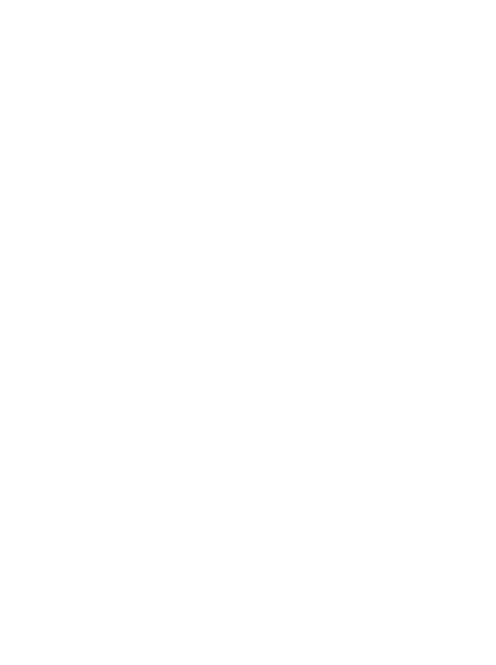 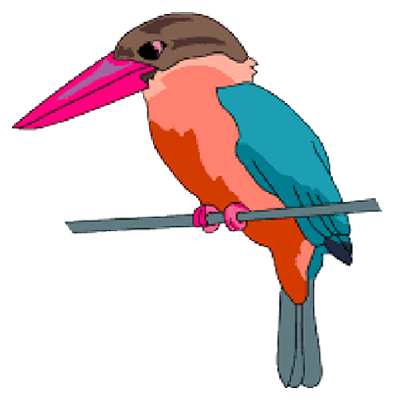 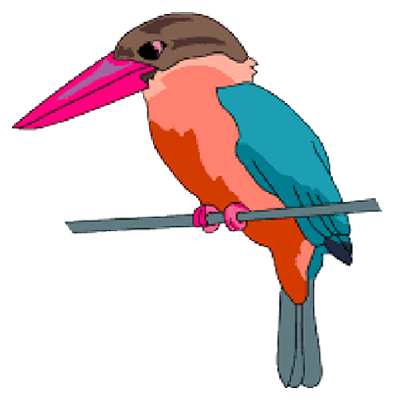 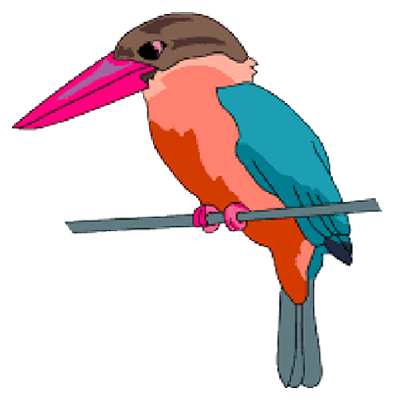 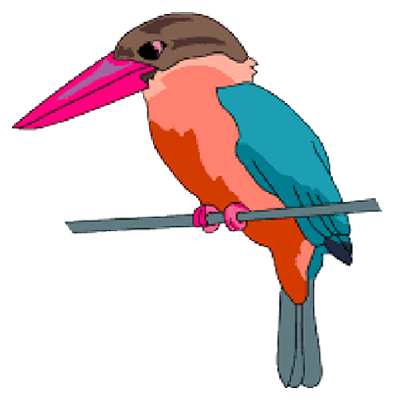 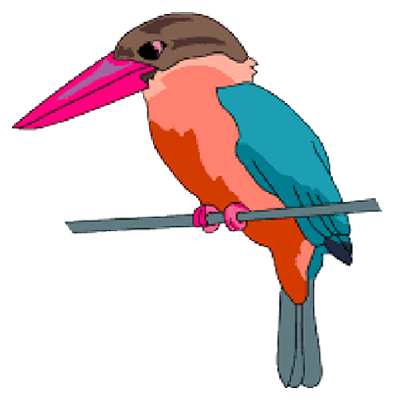 এখানে কয়টি পাখি আছে?
৪টি পাখি
এখানে কয়টি পাখি?
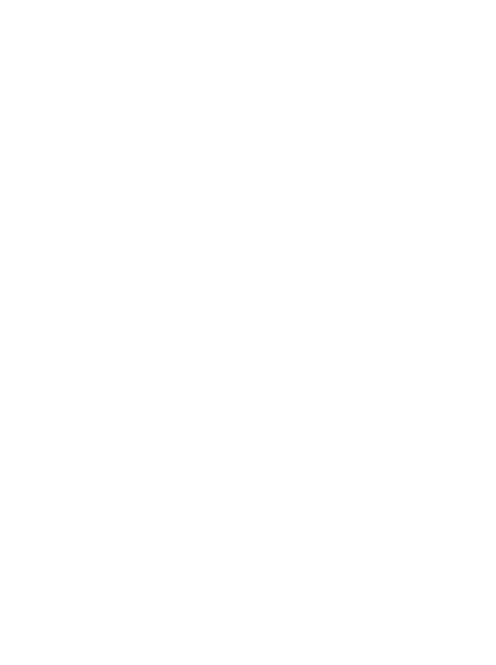 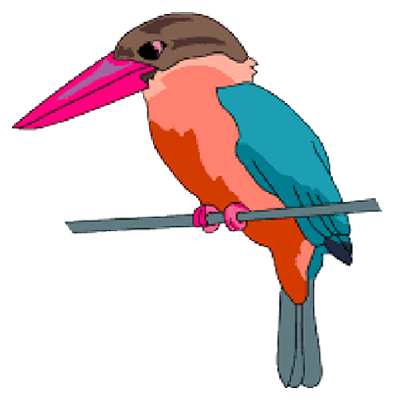 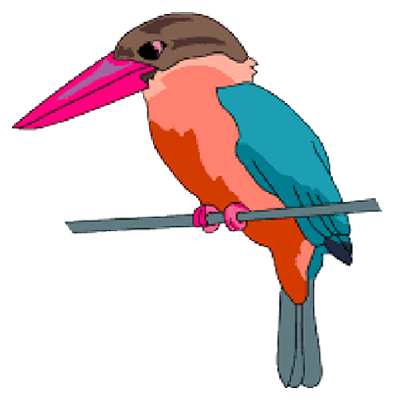 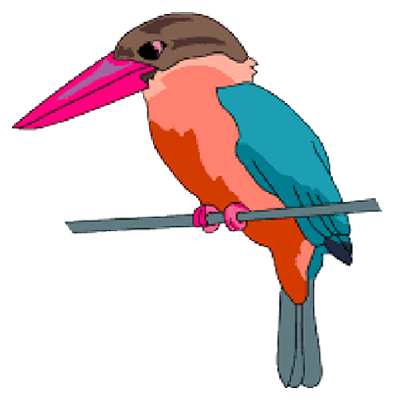 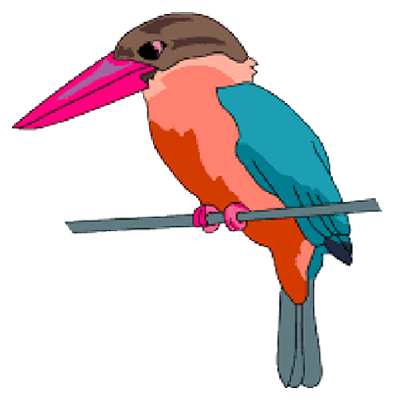 ২টি পাখি চলে গেল
কয়টি পাখি চলে গেল?
চলে যাওয়াকে কী বলে ?
এভাবে চলে যাওয়াকে 
 
বলে।
বিয়োগ
আজকের পাঠ
বিয়োগ
এসো কিছু ছবি দেখি
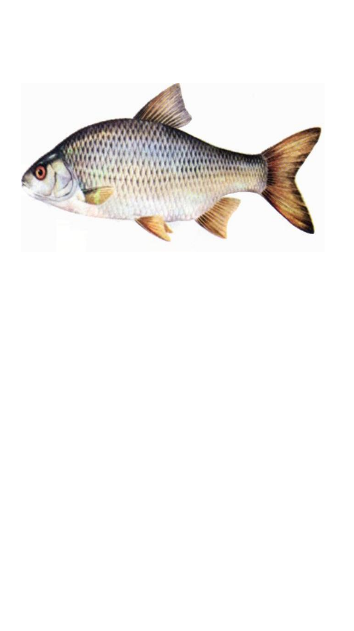 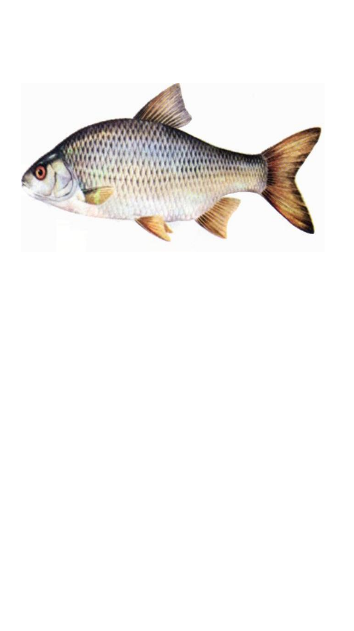 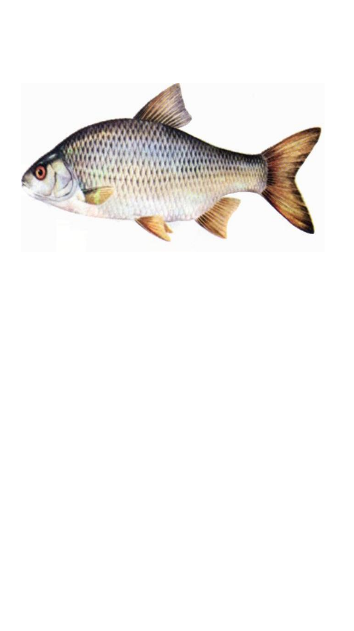 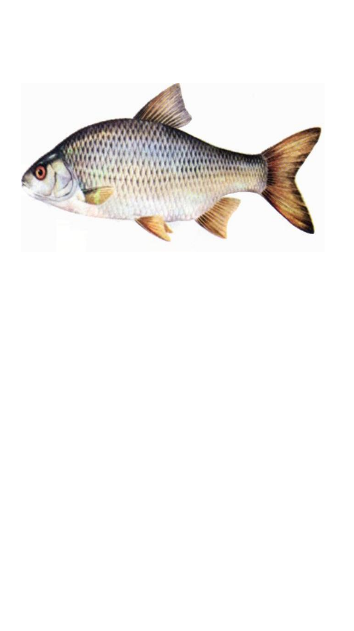 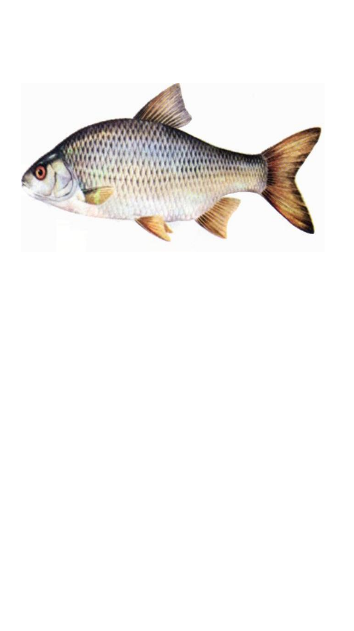 এখানে কয়টি মাছ আছে?
৫টি মাছ আছে
৩টি মাছ সরিয়ে নেই
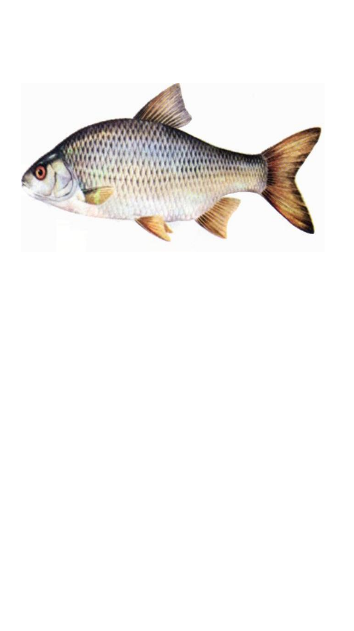 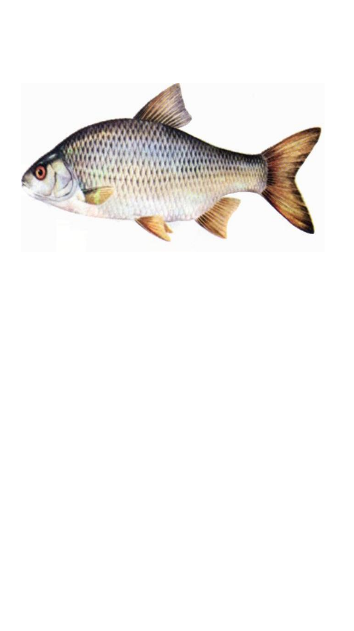 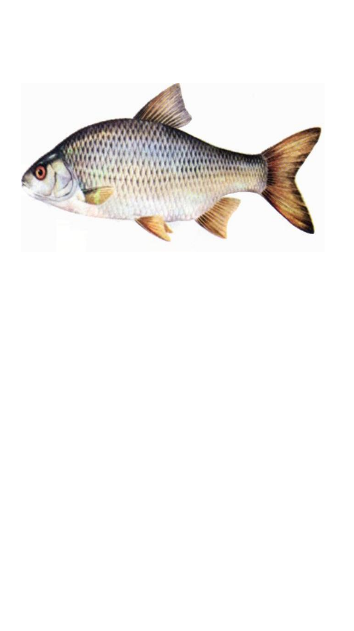 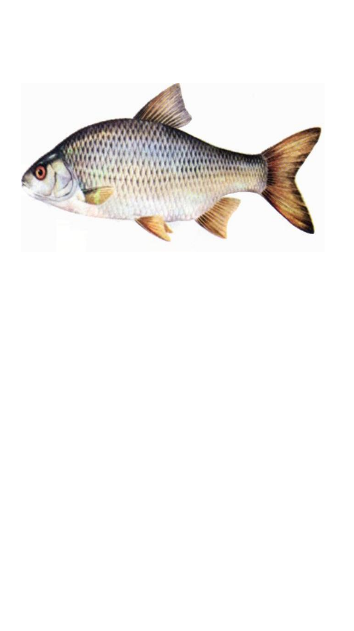 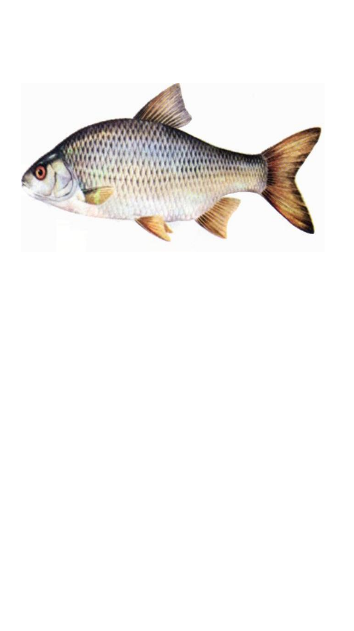 ২টি।
রইলো কয়টি ?
এসো লিখি।
৫-৩=কত ?
৫-৩=২
৫-৩
এই চিহ্নকে কি বলে
এই চিহ্নকে বিয়োগ বলে
৫টি আম কেনা প্রয়োজন
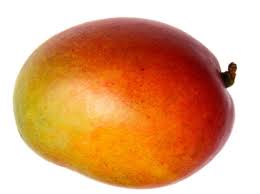 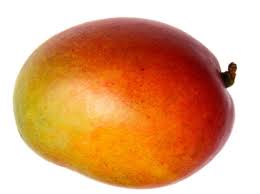 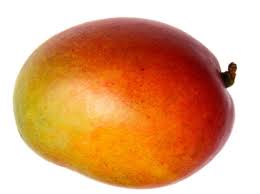 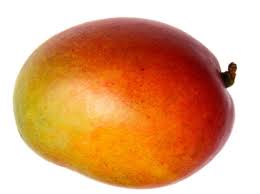 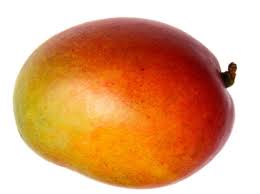 ?
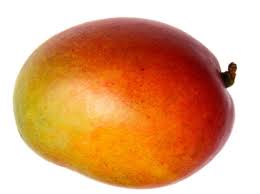 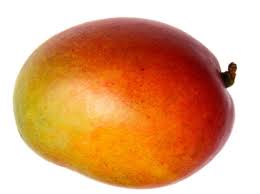 ২টি কিনলে আরও লাগবে
৩
টি
এসো লিখি।
৫-২=কত ?
৫-২=৩
চল এই (      ) চিহ্ন ব্যবহার করে বিয়োগ     করতে শিখি ।
( - ) এই চিহ্নের নাম বিয়োগ চিহ্ন । 
একটি বড় সংখ্যা থেকে ছোট সংখ্যা বাদ দেওয়ার সময় আমরা এই চিহ্নটির ব্যবহার করি
তাহলে এখন ৫থেকে ৩ বাদ দিয়ে দেখা যাক কত হয়?
এখানে ৫টি কাটি আছে
প্রথমে ১টি কাটি সরিয়ে দেখি
৪টি কাটি আছে
আবার ১টি কাটি সরাই
৩টি কাটি আছে
তাহলে
৫-১=৪
আর ও ১টি কাটি সরাই
৪-১=৩
থাকবে ২টি
৩-১=২
দেখা গেলো এক এক করে ৩টি কাটি সরানোর পর ২টি কাটি বাকি আছে।
এক সাথে এভাবে লিখব
৫-৩=২
দলীয় কাজ
১. ৯-৭ = কত ?
২. ৭-৫ = কত ?
৩. ১০-৮ = কত ?
প্রয়োজনে ছবি গুলো গুণে বের কর
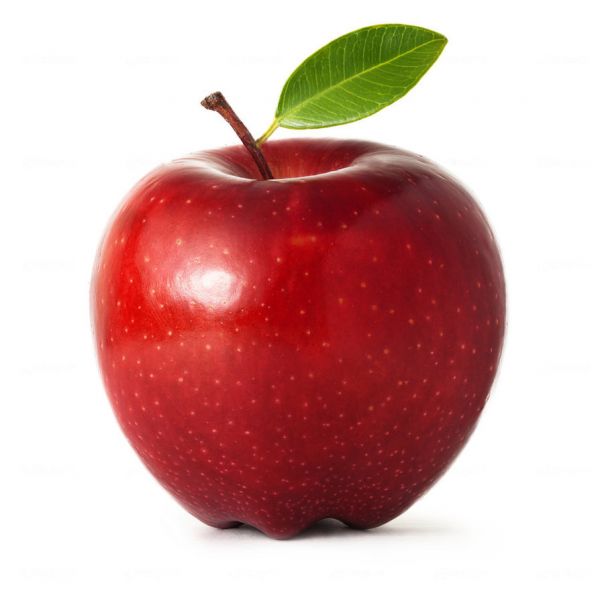 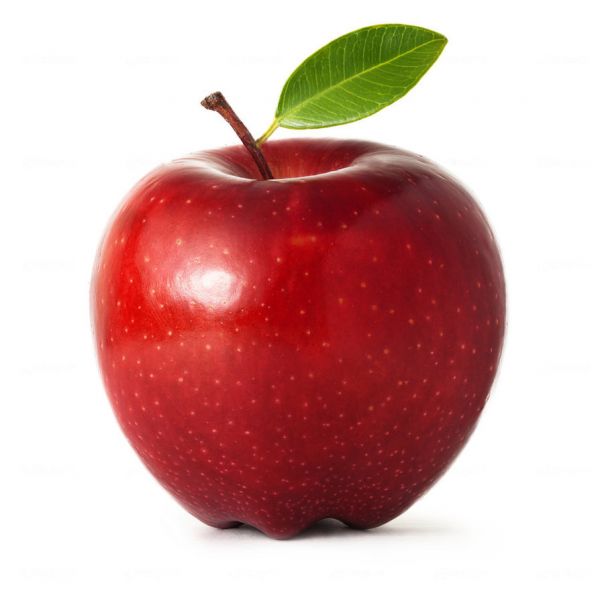 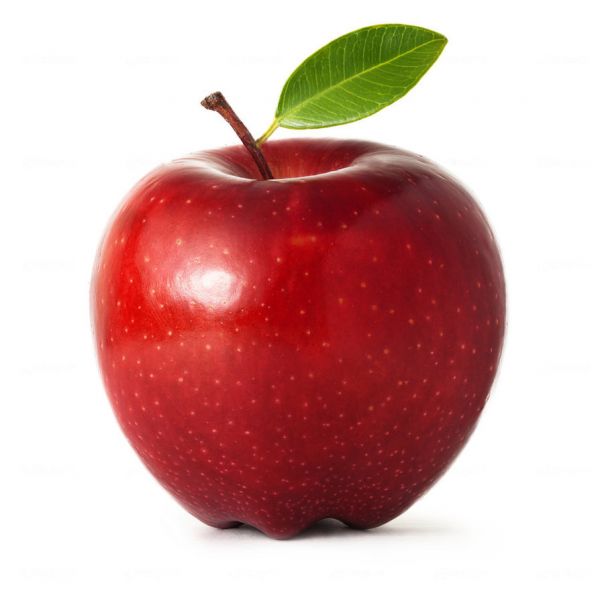 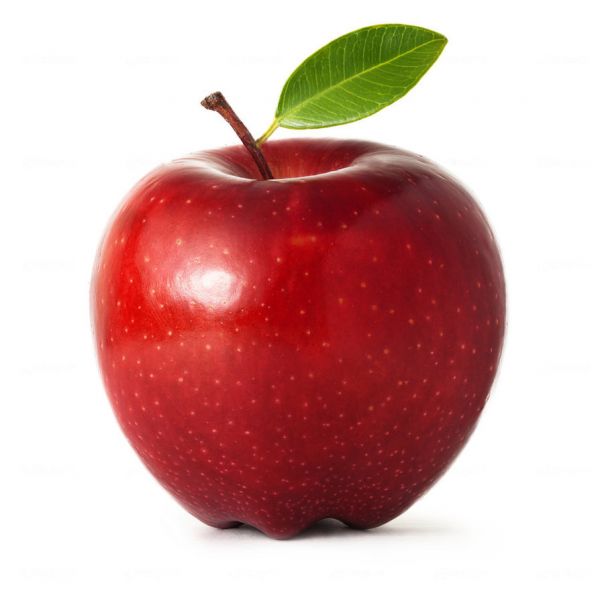 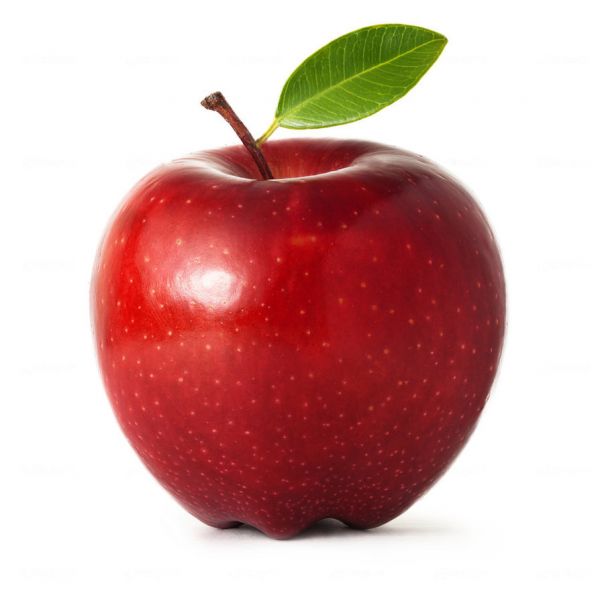 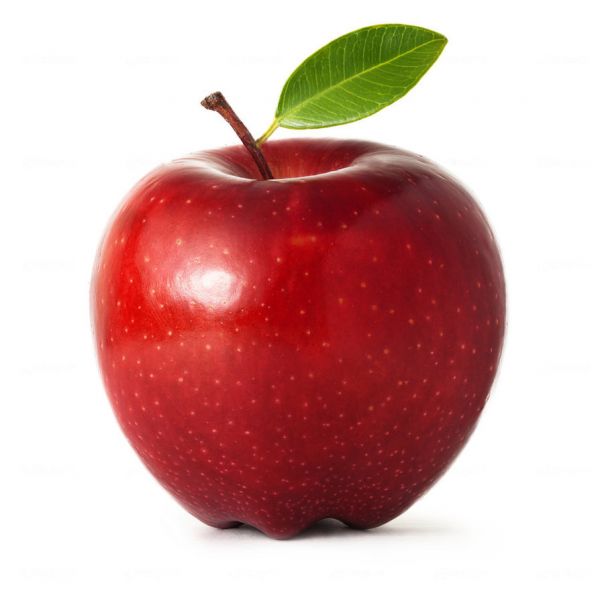 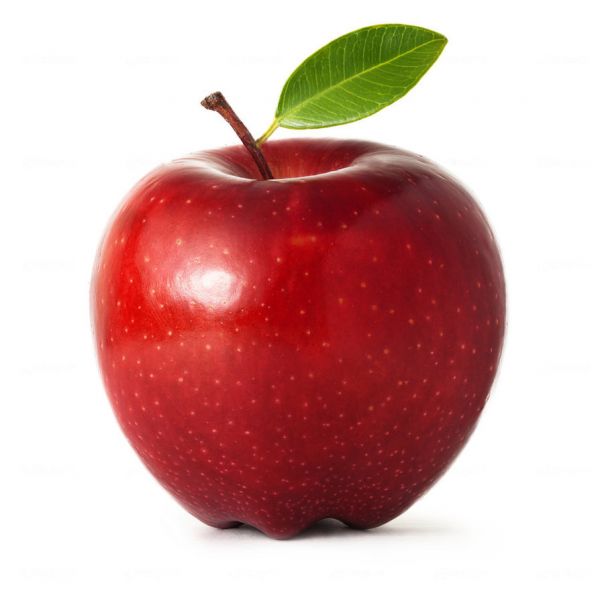 ৭টি আপেল
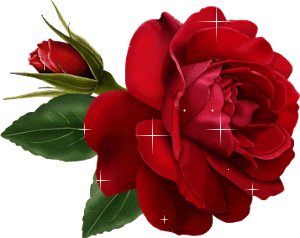 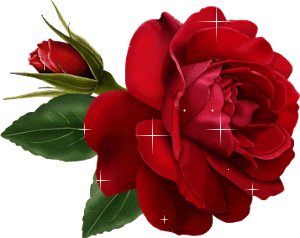 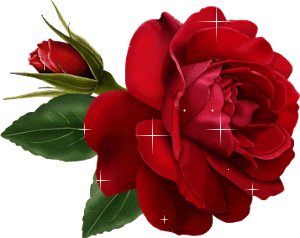 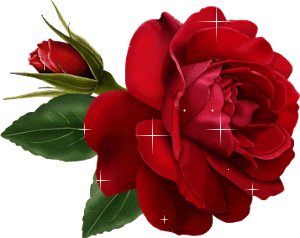 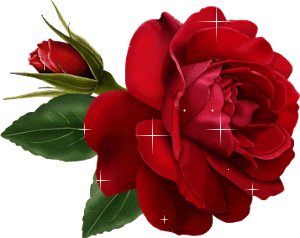 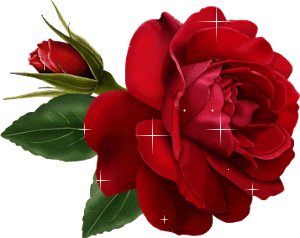 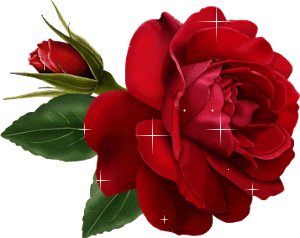 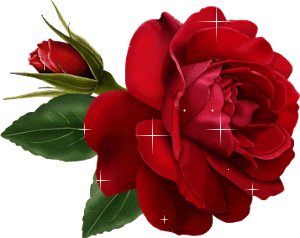 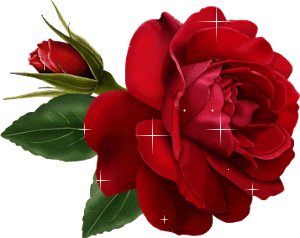 ৯টি ফুল
আরো কিছু ছবি দেখি
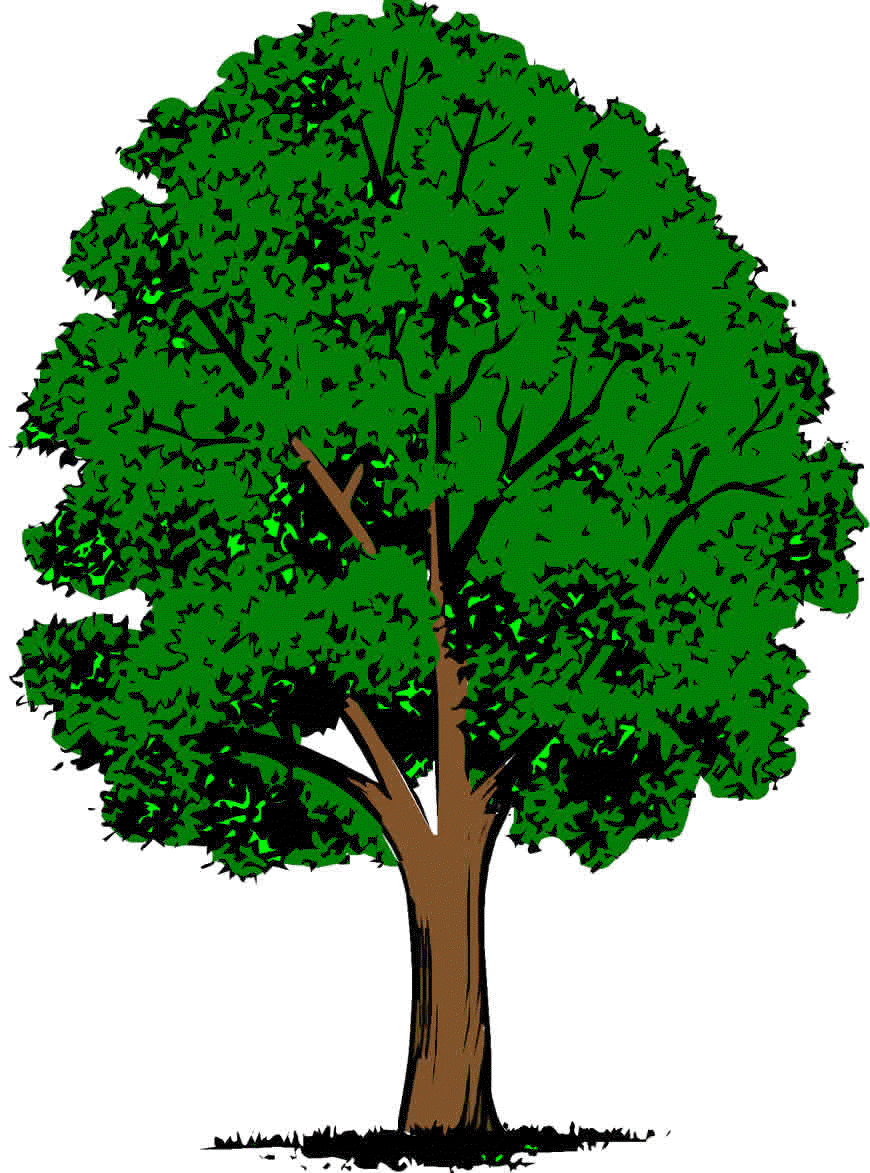 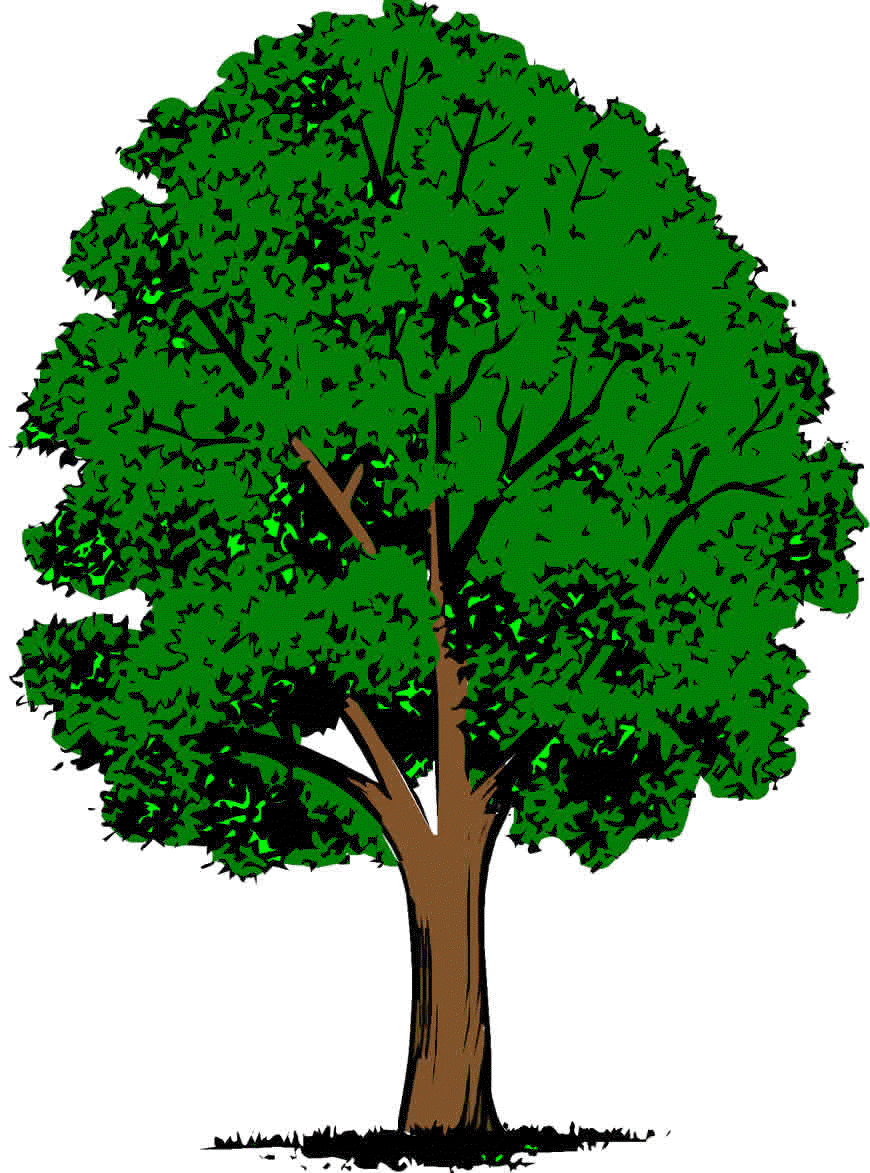 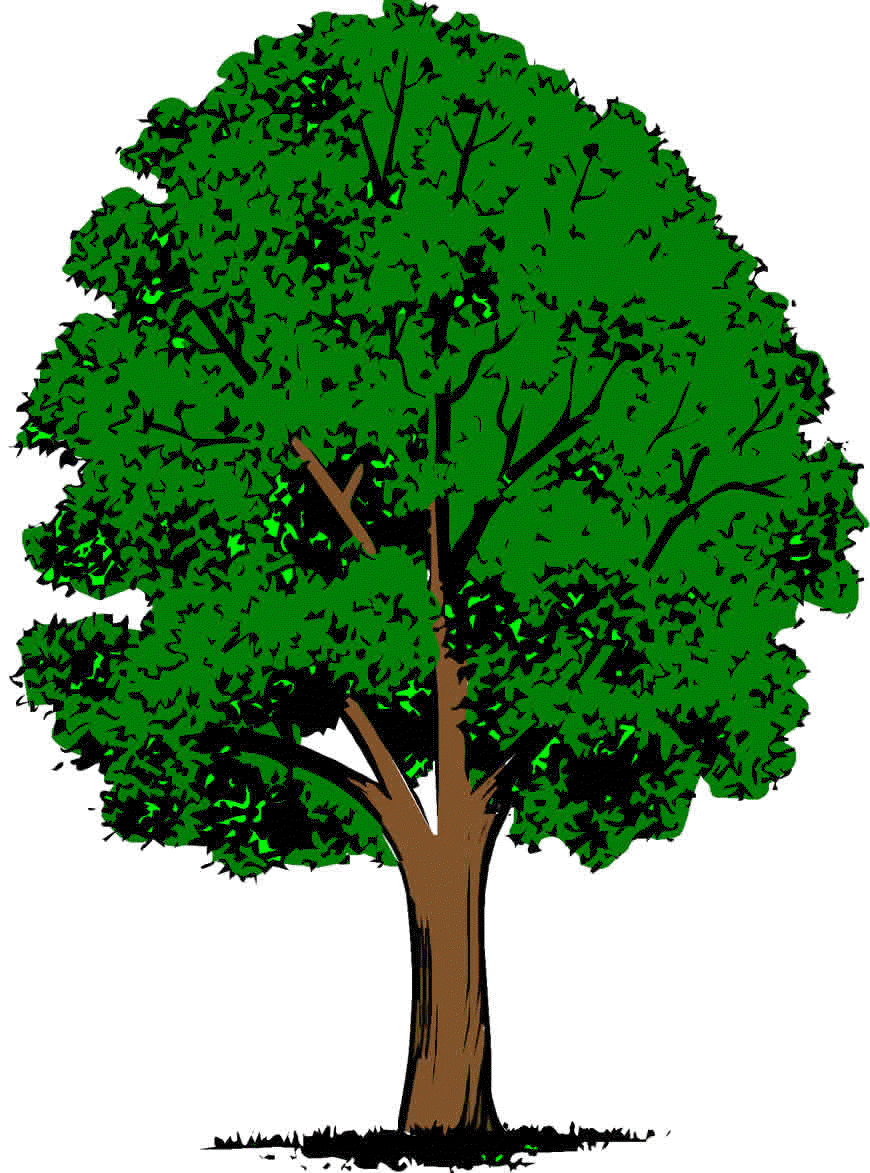 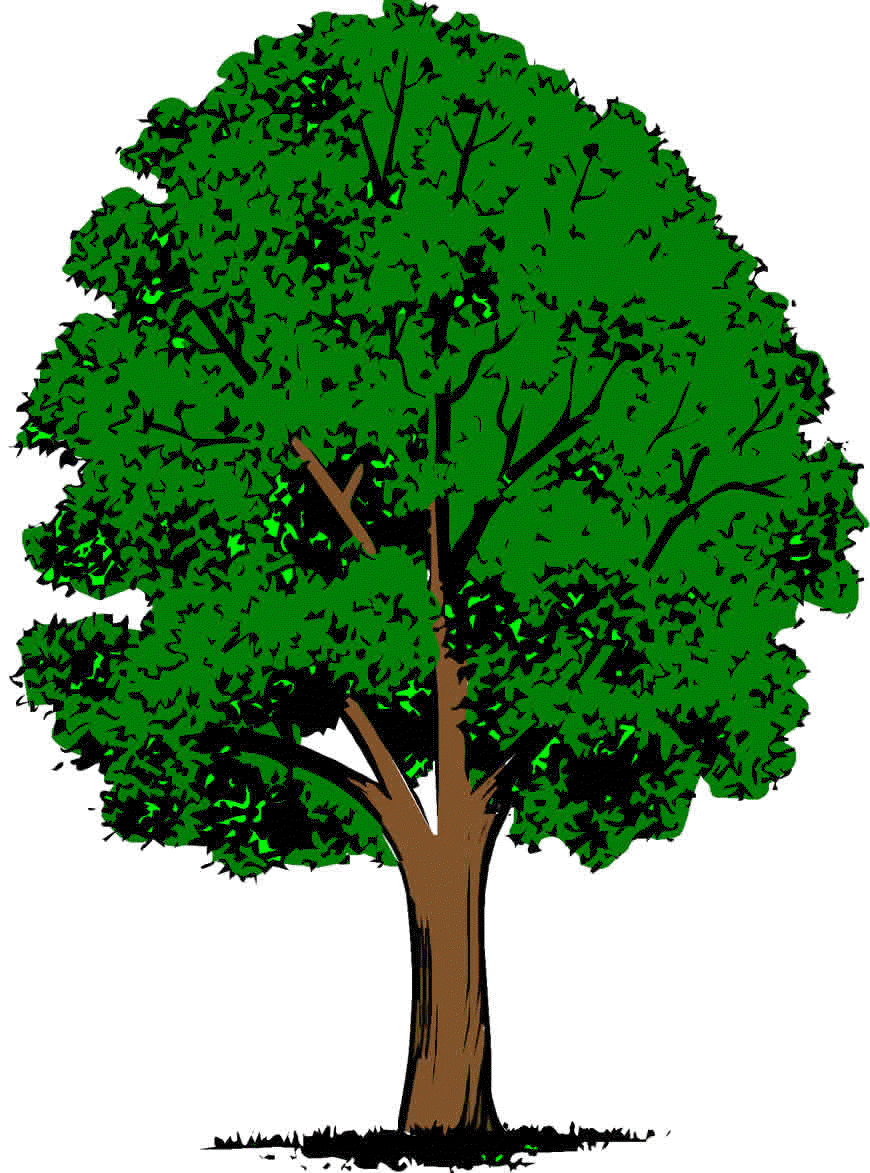 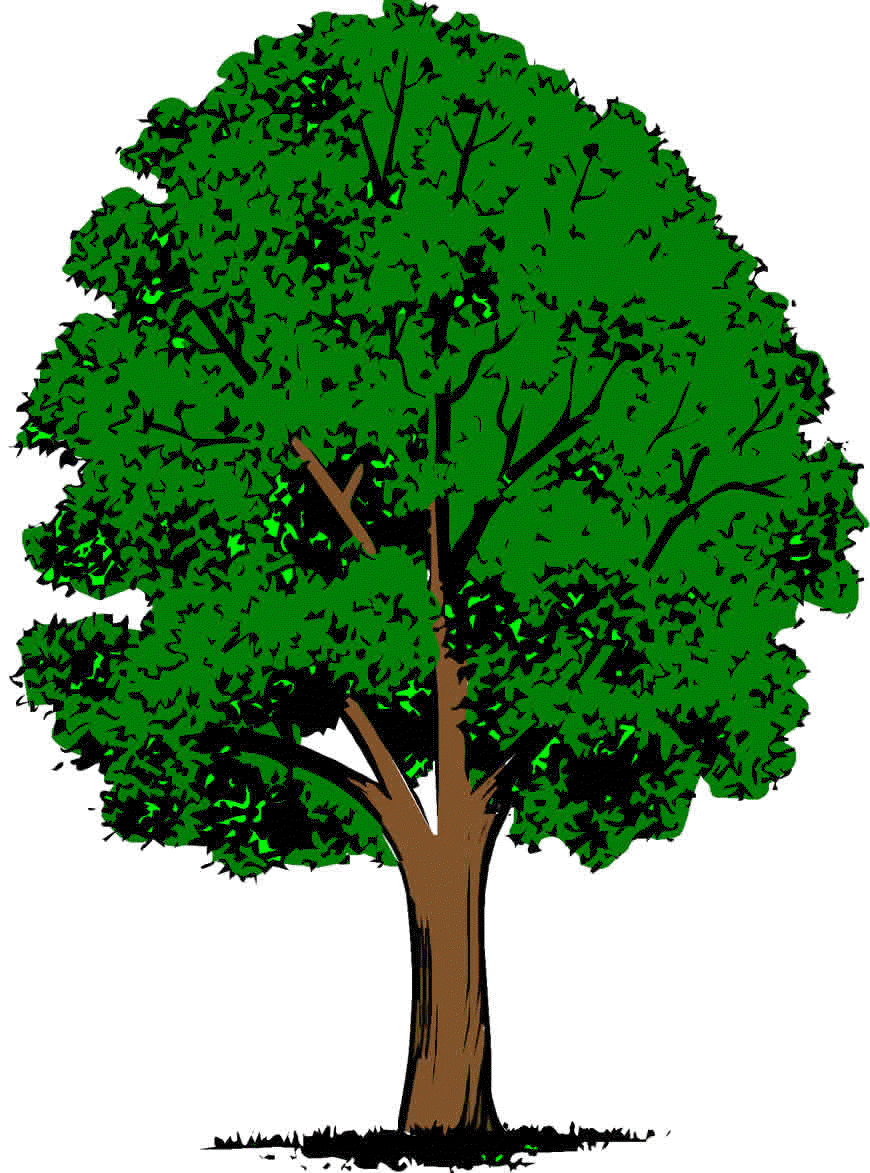 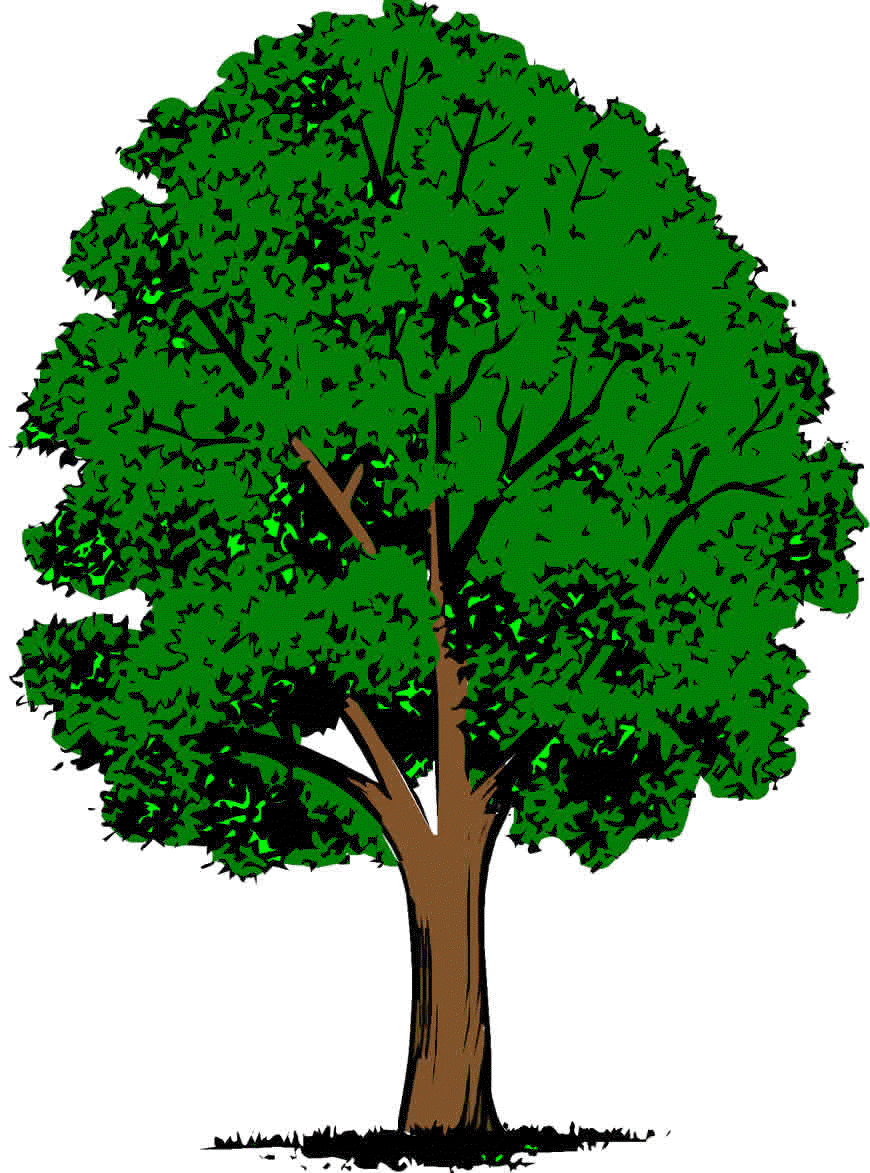 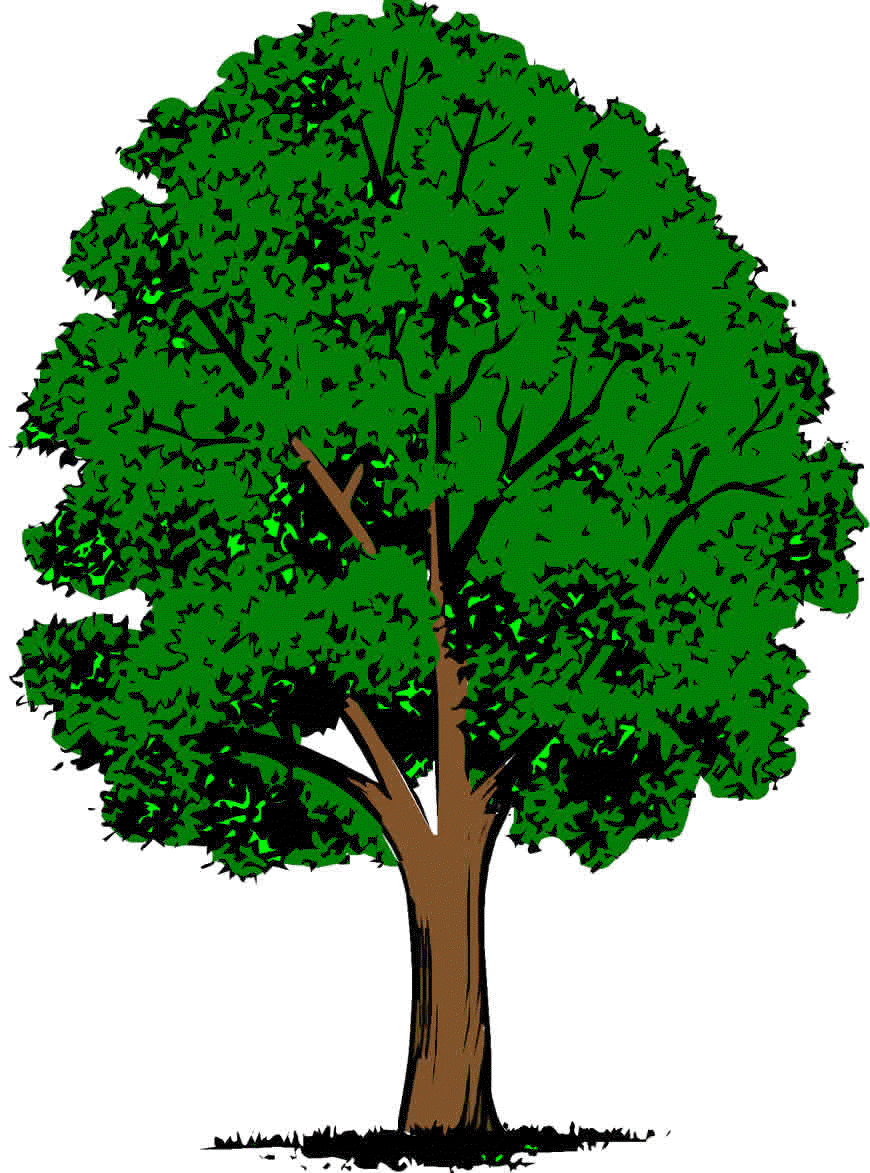 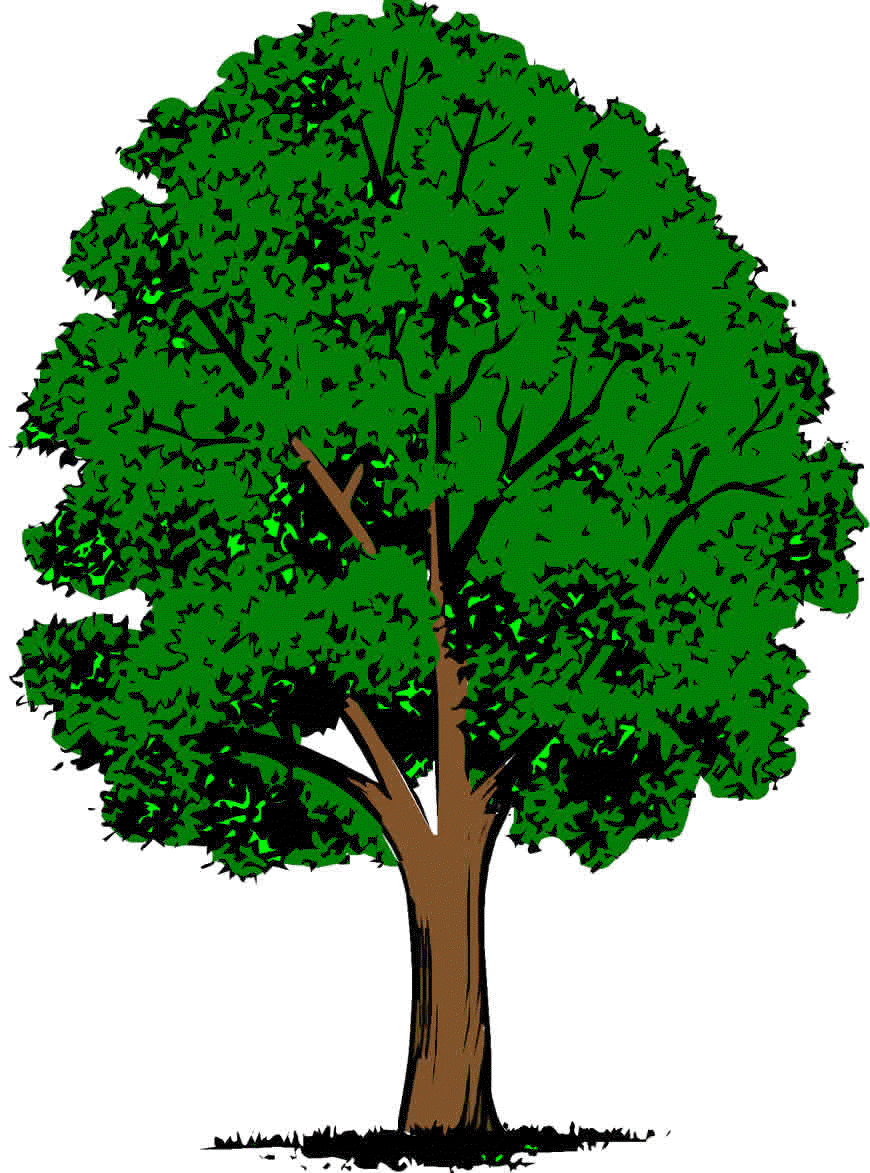 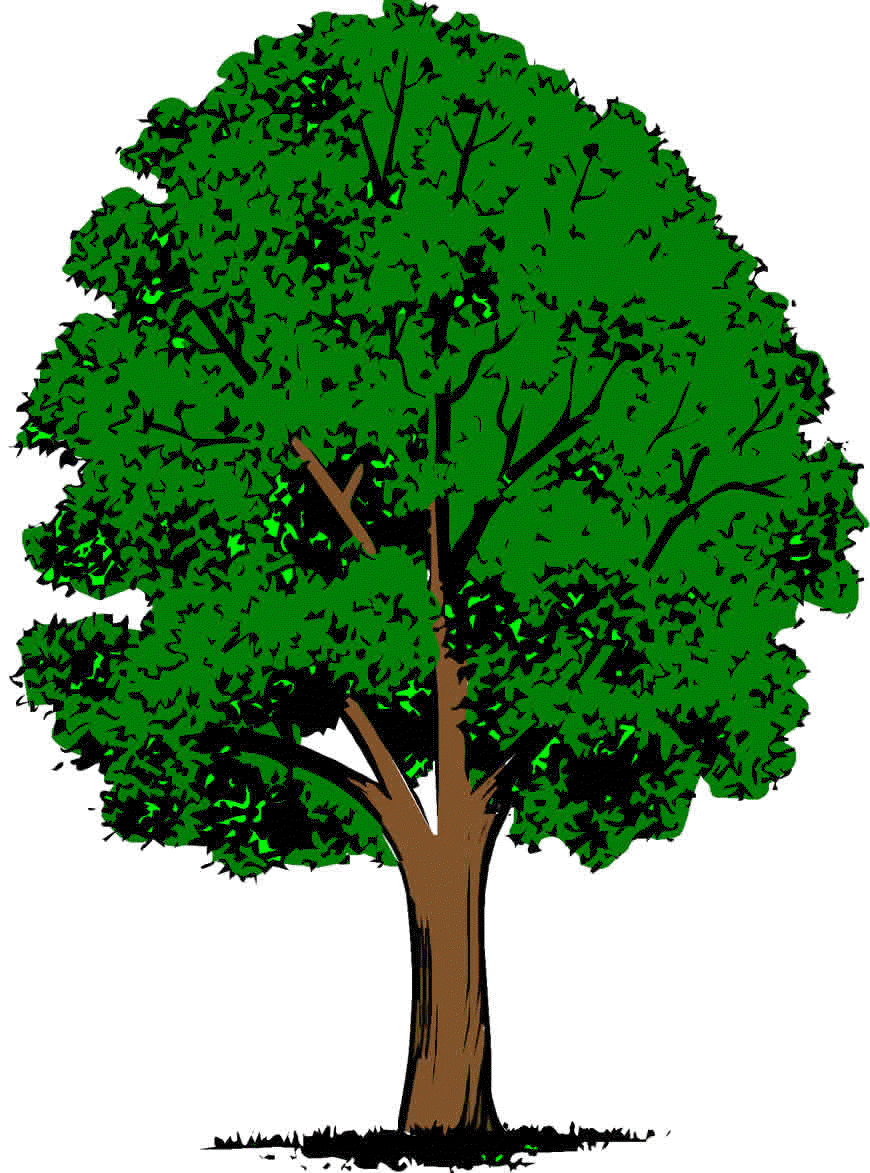 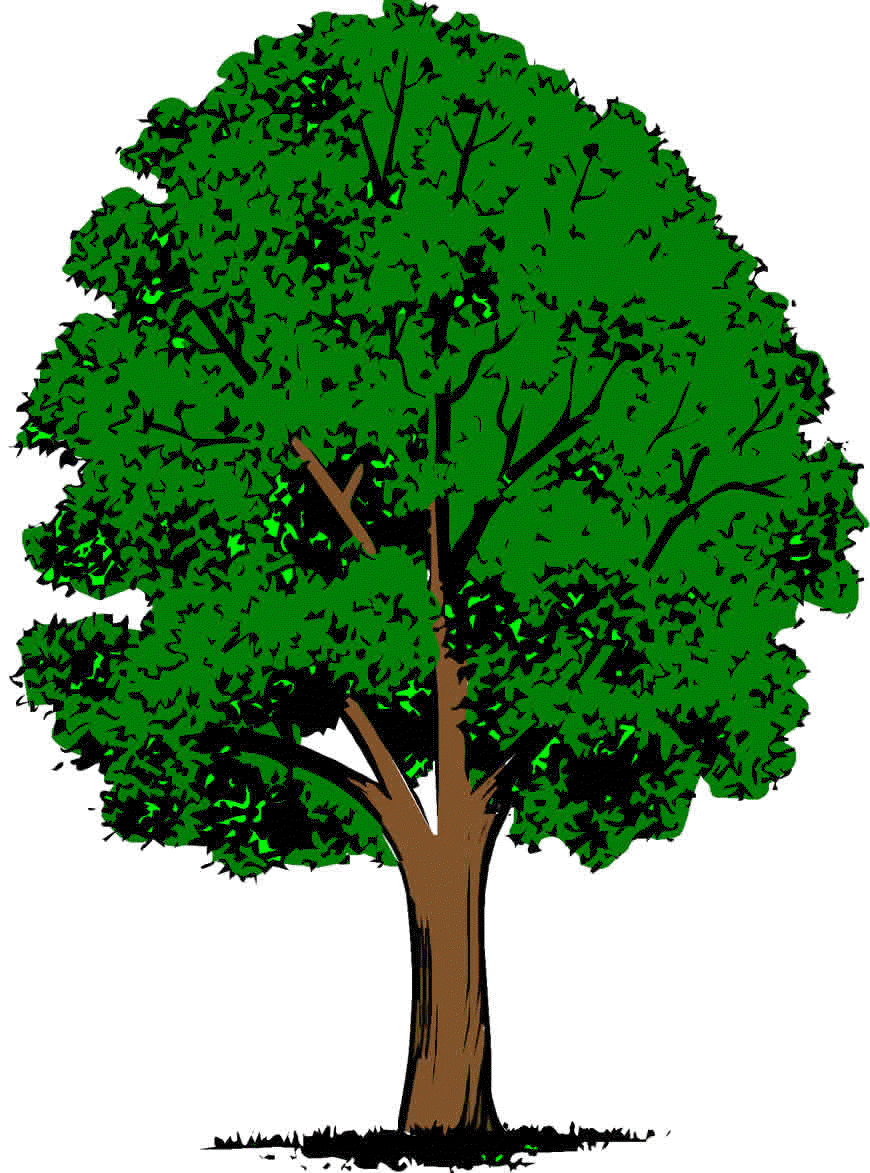 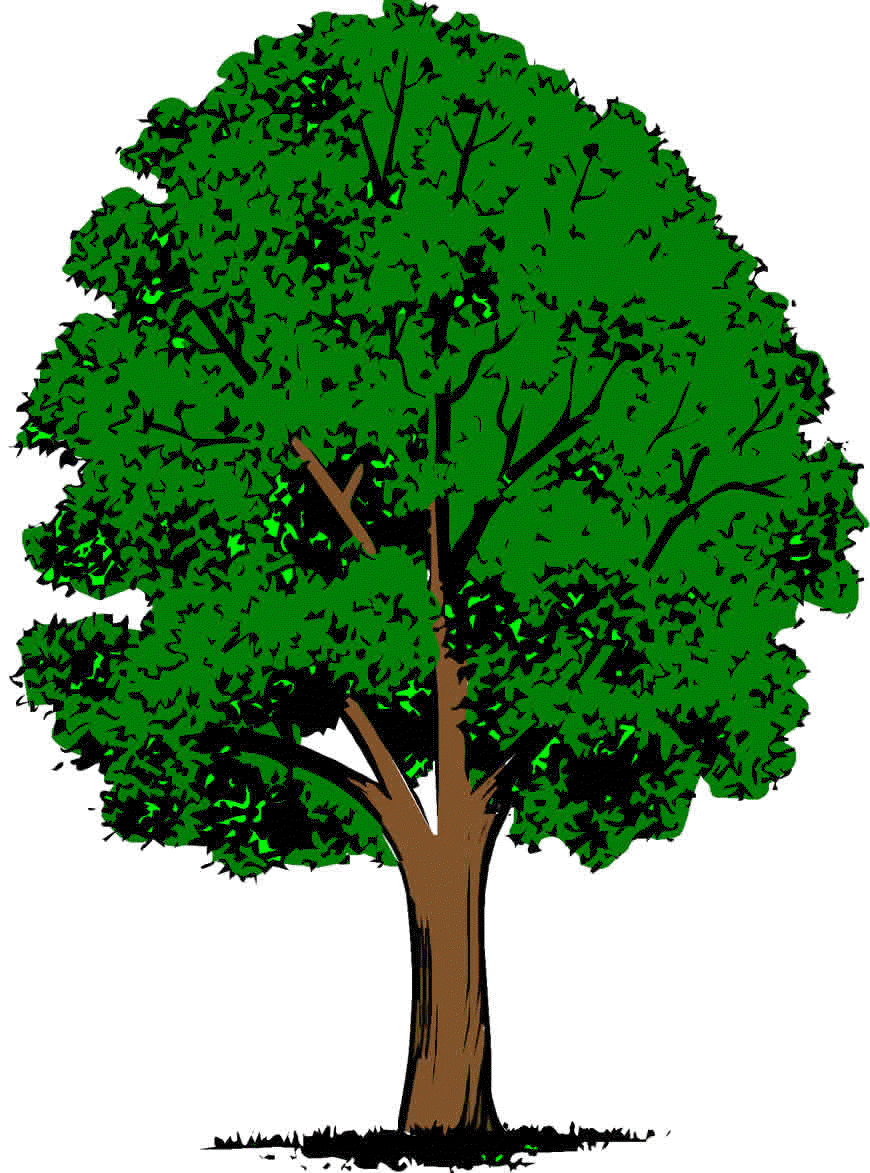 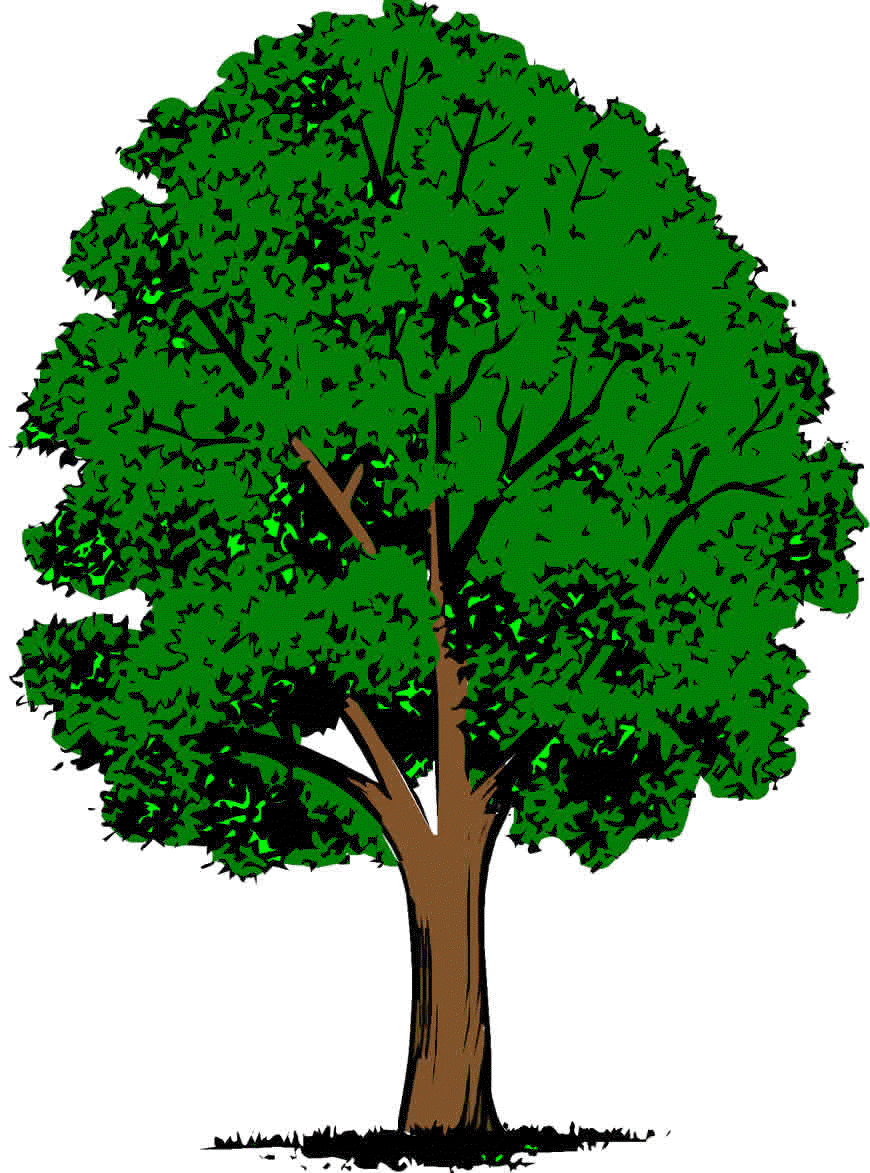 বড় গাছগুলো থেকে
ছোট গাছের সংখ্যা বিয়োগ কর ।
৭-৫= ?
মূল্যায়ণ
বিয়োগ করঃ
১। ১০-৬=কত?
২। ১৫-৪=কত?
৩। =,+,-,() এখানে বিয়োগ চিহ্নতে গোল দাগ দাও।
বোর্ডের সাথে গাণিতিক বাক্যটি মিলিয়ে নাও
১। ১০-৬=৪ 
 ২। ১৫-৪=১১
 ৩।
সবাইকে ধন্যবাদ
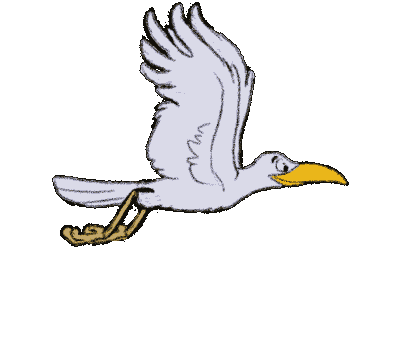